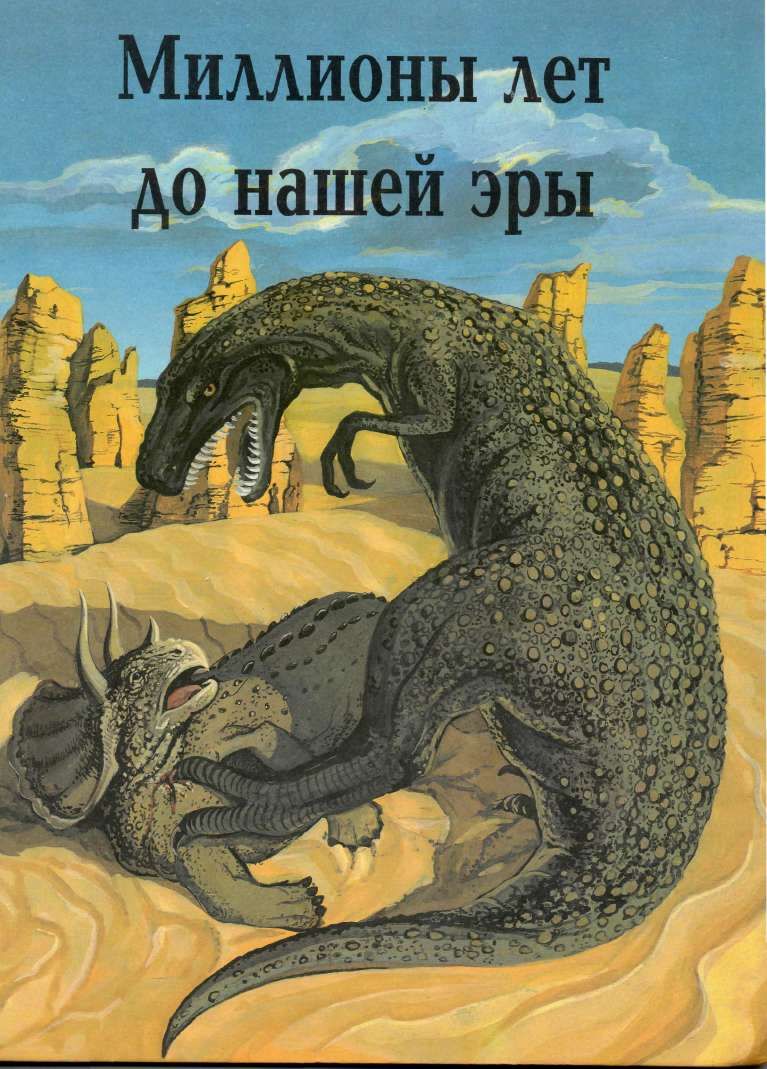 Автор :Астафьева Ирина   Николаевна
Учитель начальных классов
МБОУ  СОШ №21 г. Тулы
Если бы мы могли сесть в машину времени и перенестись в то далекое прошлое ,мы бы очень испугались  того ,что увидели. Огромные языки пламени выплескиваются из недр Земли ,огненная лава  с шипящими брызгами разливается по безжизненным скалам ,бушующий ветер поднимает в воздух  столбы раскаленного пепла .Повсюду сверкают ослепительные молнии, грохочет гром. Могучие силы природы –воздух, огонь и вода- решили померится силами в великой битве стихий
Происхождение  жизни
Неизвестно , как долго продолжалась бы эта борьба ,если бы не начался дождь . Он шел не переставая в течение многих лет .Вода не успевала высыхать . Миллионы луж стекались в огромные моря ,ручьи –в бурные реки . Из морей и рек образовался Мировой океан. Именно там зародилась первая жизнь . Под воздействием солнечных лучей  вода нагревалась . В ней стали развиваться мельчайшие живые существа  ,похожие на сегодняшних микробов и бактерий. Из них в дальнейшем образовались водоросли. Они выделяли кислород и наполняли им воздух и воду.
«Золотой  век»
Кислород , которым можно дышать, теплая вода и изобилие  пищи способствовали появлению первых животных : кораллов ,морских звезд , морских ежей , губок , трилобитов , медуз. Первые жители подводного царства были неуклюжими и медлительными. В воде им не грозили никакие опасности : ведь хищники еще не появились на свет.
Время рыб.
Прошли миллионы лет .Кончилась беззаботная жизнь . В воде появились первые хищники . Прибрежные пространства заполнили полчища грозных ракоскорпионов . Они были вооружены мощными клешнями  и ядовитым хвостовым шипом.
Всем ,кто  хотел выжить ,приходилось приспосабливаться к новым условиям . Пора было одеваться в  крепкие доспехи , обзаводиться острыми зубами  и прочной   чешуей ,  и , главное , учиться быстро плавать. Наступило время рыб…
Завоевание суши.
Прошло время , и возникли условия для выхода жизни на  сушу . Теплый и влажный климат способствовал  появлению первых наземных  растений . Они не имели листьев и походили на длинные копья , торчащие из земли. Древнейшими растениями были хвощи и папоротники . В отличии от современных , они имели гигантские размеры достигая высоты 30 метров.
Пришла пора и животным осваивать землю. Одними из первых завоевателей суши были многоножки ,пауки ,насекомые  . Вследза ними последовали древние земноводные- предки лягушек и жаб.
Рептилии
Примерно через 50 млн.лет сушу стали осваивать древние пресмыкающиеся – предки ящериц , змей , черепах , крокодилов. Это были первые позвоночные животные , которые  постоянно на суше . Эти животные откладывали яйца , из которых вылуплялись маленькие детеныши ,уже полностью приспособленные к жизни на суше
-
Климат становился все более теплым и влажным . Наступило вечное лето. Разрослись непроходимые лесные чащи  . Под могучими кронами  деревьев – гигантов бурно кипела повседневная жизнь. В воздухе парили необычные летающие существа. Вые , то время жили самые  крупные насекомые , которых когда-либо видела Земля ,-гигантские стрекозы. Размах их крыльев достигал 1 метра. Огромные стрекозы были опасными хищниками .
тираннозавр
Время динозавров
В то время на  Земле появились первые динозавры . Это было около 225 млн.лет назад. Слово  «динозавр» пришло к нам из греческого языка и означает «страшный , ужасный ящер». Динозавры были самыми страшными и огромными животными в истории нашей планеты. Некоторые из них  достигали высоты 6-этажного дома и весили более 100 тонн.
-
Брахиозавр
-
СТЕГОЗАВР
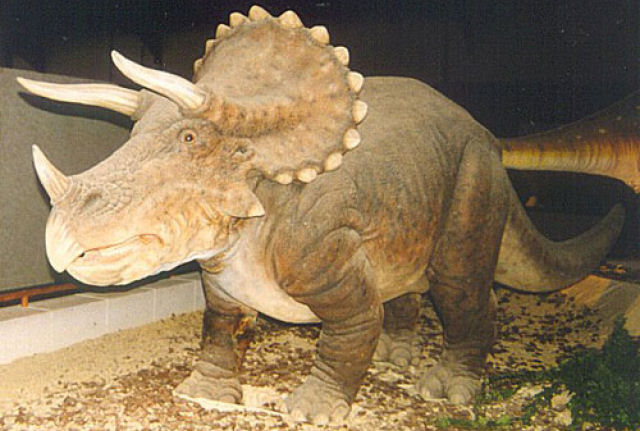 -
Трицератопс
Анкилозавр
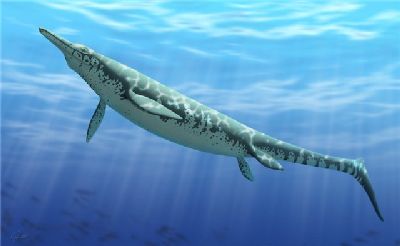 Ихтиозавр
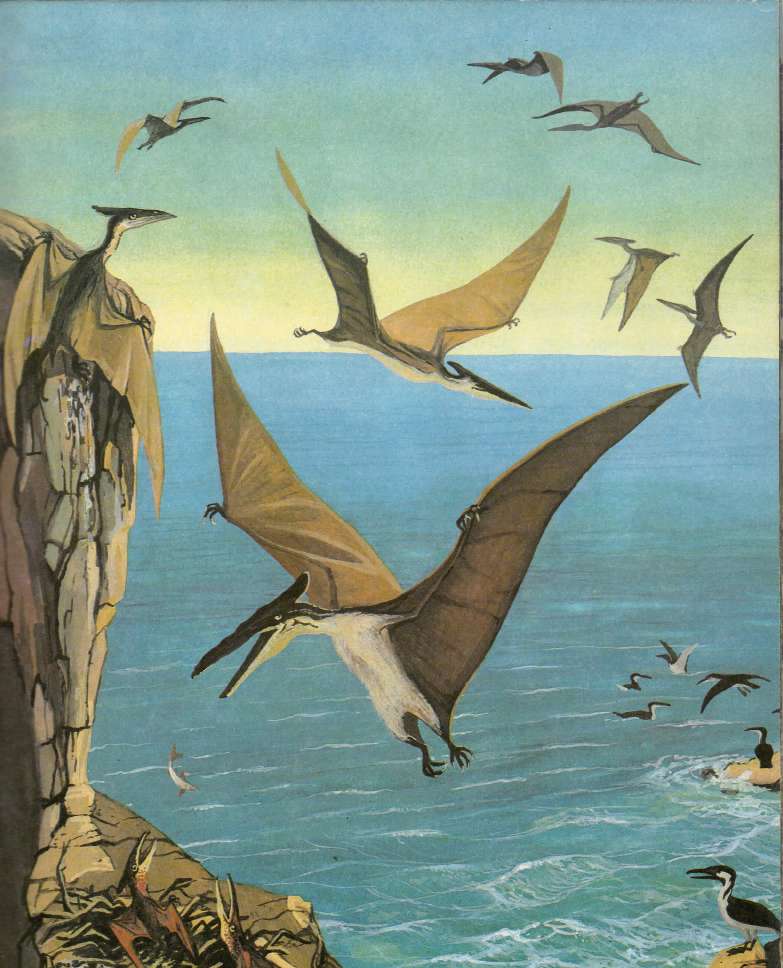 Птеродактиль
Почему вымерли динозавры
Около 65 млн.лет назад вымерли все динозавры. Почему это произошло ученым в точности неизвестно . Самым  распространенным   мнением является то , что динозавры вымерли от холода  . На Землю упал огромный  метеорит диаметром более 10 км. Это привело к резкому изменению климата и всеобщему похолоданию. Стало меньше зеленого корма .
Новая жизнь
С исчезновением динозавров начинается эпоха новой жизни. Именно тогда на нашей планете появилось большинство животных , живущих в настоящее время  : слоны ,носороги , тигры , лошади , зайцы и т.д. Далекими предками современных слонов были мамонты.
-
Примерно 20 млн. лет назад на Земле появился Человек.
В создании проекта   использована следующая литература :
Коровин В.В.Миллионы лет до нашей эры. 
Диденко М.В.Про динозавров и других.